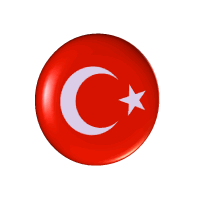 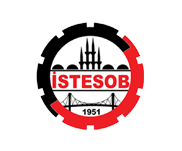 İSTANBUL ESNAF VE SANATKARLAR ODALARI BİRLİĞİ
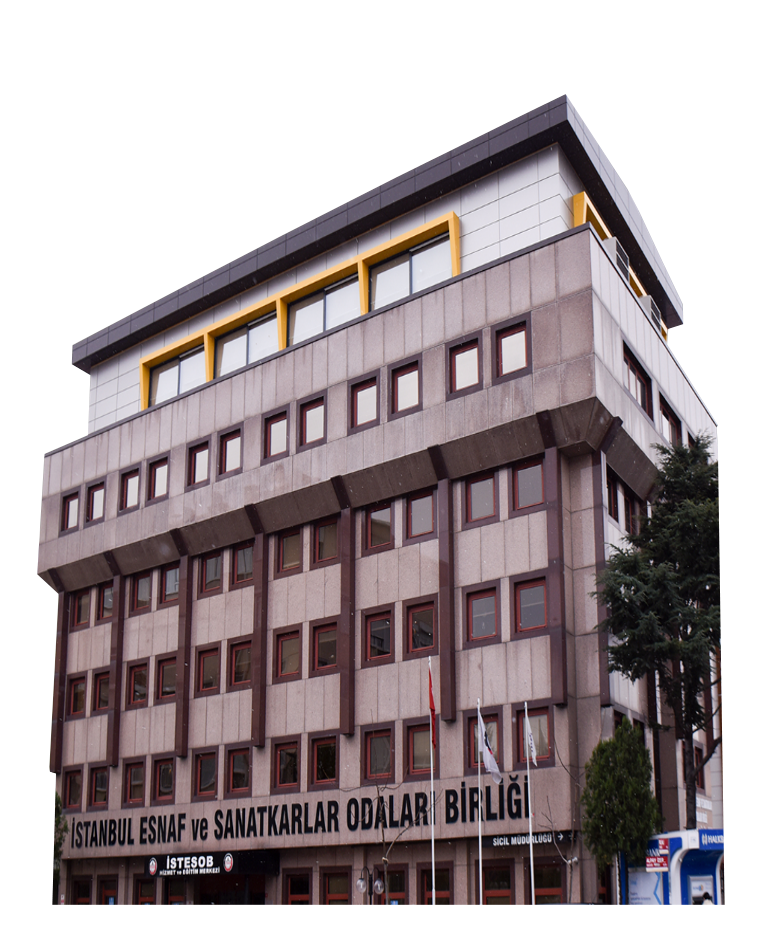 “2020 YILININ TAHMİNİ BÜTÇESİNİN HAZIRLANMASI VE 2019 YILINDA YAPTIĞIMIZ ÇALIŞMALAR”
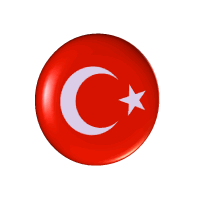 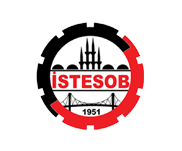 İSTANBUL ESNAF VE SANATKARLAR ODALARI BİRLİĞİ
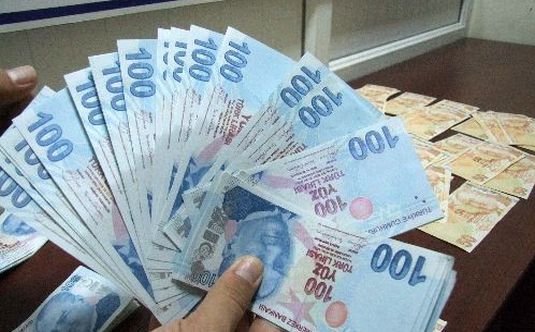 BÜTÇE: Gelecekteki belirli bir dönemde, gerçekleşmesi öngörülen gelir ve giderlerin karşılıklı tahminlerini içeren mali bir plandır.
2
Uzm.Öğr.Muzaffer GARİP
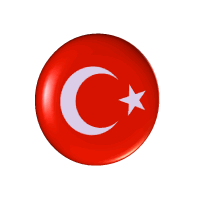 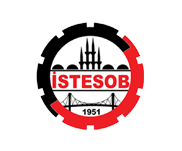 İSTANBUL ESNAF VE SANATKARLAR ODALARI BİRLİĞİ
Bütçenin Özellikleri:
	Bütçe, henüz gerçekleşmemiş olan, tahmini rakamları gösteren bir plan olduğuna göre; 	Bütçenin dikkatli kullanılması ile gelişebilecek, olumsuz ekonomik, mali, siyasi ve hukuki sonuçlar ortadan kaldırılır. Bütçenin dikkatli kullanılması ile toplum ve üyelerimiz üzerinde olumlu izlenimler bırakırız.
3
Uzm.Öğr.Muzaffer GARİP
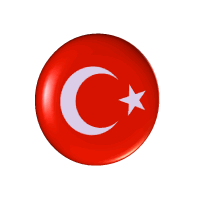 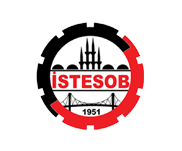 İSTANBUL ESNAF VE SANATKARLAR ODALARI BİRLİĞİ
Bütçenin İlkeleri:
- Genellik ilkesi: Bütün gelir ve harcamaların bütçede ayrı ayrı gösterilmesini ifade eder. Hiçbir gelir ve harcama birbirinin arkasında gizlenemez.
Birlik ilkesi: Meslek Kuruluşunun bütün gelir ve harcamalarını içeren tek bir bütçe hazırlanması anlamına gelir.
Doğruluk ilkesi: Bütçenin gelir ve harcama tahminleri, mümkün olduğu kadar gerçeklere uygun sonuçlar verebilmelidir.
4
Uzm.Öğr.Muzaffer GARİP
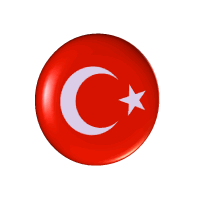 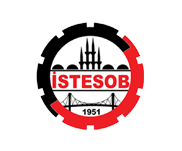 İSTANBUL ESNAF VE SANATKARLAR ODALARI BİRLİĞİ
Bütçenin İlkeleri:
Açıklık ilkesi: Bütçede gelir ve harcamalarla ilgili yer alan bilgilerin mümkün olduğu kadar açık olması, sadece uzmanların değil ilgi duyan üyelerimizin de anlayabileceği şekilde hazırlanması gerekir.
- Giderlerin gelirlerden önceliği ilkesi: Bütçede önce giderler tahmin edilir. Gider rakamları belirlendikten sonra gelirler tahmin edilir. Gelirlerin önce belirlenmesi durumunda sınırlı gelir kaynaklarıyla gelişmenin sağlanması mümkün olamaz.
5
Uzm.Öğr.Muzaffer GARİP
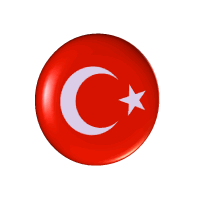 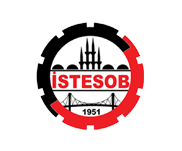 İSTANBUL ESNAF VE SANATKARLAR ODALARI BİRLİĞİ
Bütçenin İlkeleri:
- Anlaşılabilirlik ilkesi: Bütçede yer alan gelir ve giderlerin herkesin kolayca anlayabileceği şekilde açık ve sade olarak düzenlenmesini ifade eder. Bu ilkeye uyulması, aynı zamanda bütçenin uygulanmasını da kolaylaştırır. Bütçe gelir ve giderleriyle ilgili rakamların kolayca anlaşılmasını sağlar.
6
Uzm.Öğr.Muzaffer GARİP
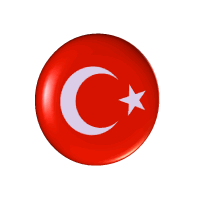 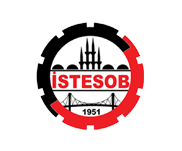 İSTANBUL ESNAF VE SANATKARLAR ODALARI BİRLİĞİ
Bütçenin İlkeleri:

- Tasarruf ilkesi: En az harcama ile en fazla hizmetin sağlanmasıdır.
- Denklik ilkesi: Klasik maliyecilerin ve ona uygun klasik maliye görüşünün savunduğu bir ilkedir. Gelirler ile giderlerin denkliğidir.
7
Uzm.Öğr.Muzaffer GARİP
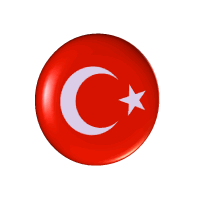 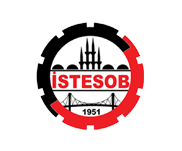 İSTANBUL ESNAF VE SANATKARLAR ODALARI BİRLİĞİ
Bütçenin İlkeleri:
- Yıllık olma (zaman) ilkesi: Söz konusu ilke, bütçenin uygulanması için verilen iznin bir süre ile sınırlandırılmasını ifade eder. Bu süre bir yıl olarak kabul edilir. Genellikle her ülkede kabul edilen ve uygulanan mali yıl, bir yıllık bir süreden oluşur. Bu dönem bütçe uygulaması itibariyle uygun bir zaman dilimidir ve ülkemizde de anayasanın 161. maddesinde “yıllık” ifadesi kullanılmaktadır.
8
Uzm.Öğr.Muzaffer GARİP
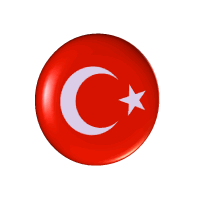 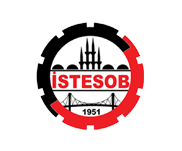 İSTANBUL ESNAF VE SANATKARLAR ODALARI BİRLİĞİ
Muhasebe dönemi
             MADDE 36 – (1) Bu Yönetmeliğe tabi esnaf ve sanatkârlar meslek kuruluşlarının muhasebe dönemi takvim yılıdır. Takvim yılı, ocak ayının birinci günü başlar ve aralık ayının son günü biter.
9
Uzm.Öğr.Muzaffer GARİP
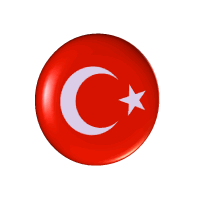 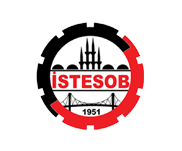 İSTANBUL ESNAF VE SANATKARLAR ODALARI BİRLİĞİ
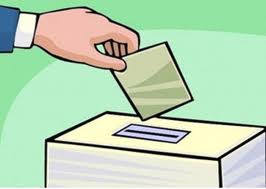 GÜNDEM: (5362/43)
 
a) Yoklama ve açılış.
b) Başkanlık Divanının teşekkülü.
c) Saygı duruşu ve İstiklal Marşının okunması.
d) Başkanlık divanına tutanakları imzalama yetkisi verilmesi.
.
.
.

j) 2018, 2019, 2020, 2021 yılları çalışma programı ile bu programı içinde yer alacak olan eğitim, teorik ve pratik kurs programları ve tahmini bütçenin görüşülmesi, kabulü veya reddi.
.
.
10
Uzm.Öğr.Muzaffer GARİP
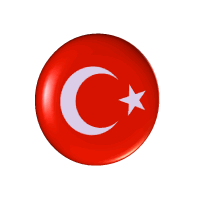 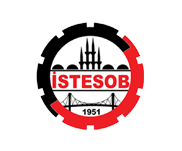 İSTANBUL ESNAF VE SANATKARLAR ODALARI BİRLİĞİ
YASAL DAYANAK VE KAYNAKLAR 
 
	1- 5362 Sayılı Esnaf ve Sanatkarlar Meslek Kuruluşları Kanunun 11.maddesinin c fıkrası.
	2- Esnaf ve Sanatkârlar Meslek Kuruluşları Muhasebe Yönetmeliği’nin 7. Maddesinde belirtilen ilkeler, 14. maddesinde belirtilen amaçlar, md. 65/l fıkrası, md. 89, md. 90,91,92,93,94 ve 95 te belirtilen esas ve kurallar.
11
Uzm.Öğr.Muzaffer GARİP
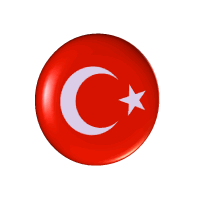 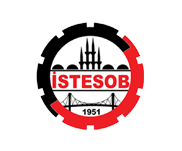 İSTANBUL ESNAF VE SANATKARLAR ODALARI BİRLİĞİ
TÜİK tarafından yapılan açıklamaya göre 2019 yılı Kasım ayı TÜFE oranı %15,87 oldu.
T.C.M.B’nın 2020 yılı enflasyon beklentisi   %8,2’dir.
12
Uzm.Öğr.Muzaffer GARİP
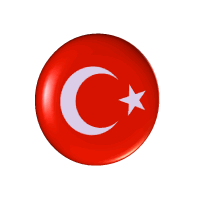 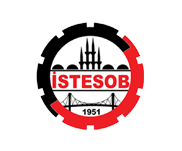 İSTANBUL ESNAF VE SANATKARLAR ODALARI BİRLİĞİ
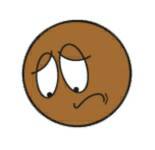 2020 YILI TAHMİNİ BÜTÇESİ
ÜYE SAYISI; 1550
YÖNETİM KURULU; 9
ÇALIŞAN SAYISI; 2
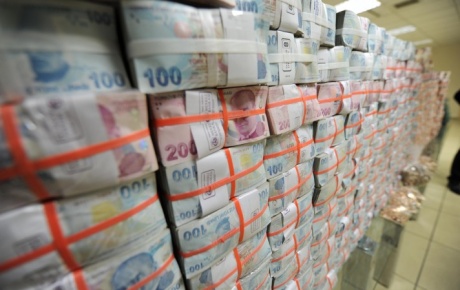 13
Uzm.Öğr.Muzaffer GARİP
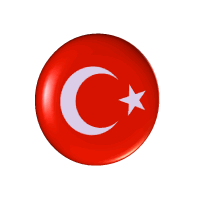 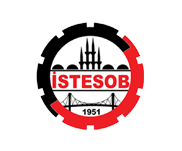 İSTANBUL ESNAF VE SANATKARLAR ODALARI BİRLİĞİ
14
Uzm.Öğr.Muzaffer GARİP
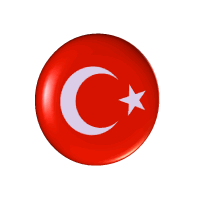 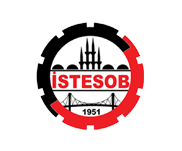 İSTANBUL ESNAF VE SANATKARLAR ODALARI BİRLİĞİ
15
Uzm.Öğr.Muzaffer GARİP
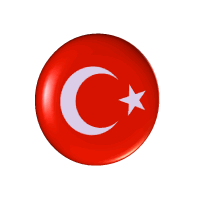 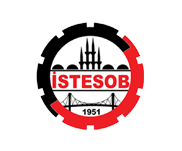 İSTANBUL ESNAF VE SANATKARLAR ODALARI BİRLİĞİ
16
Uzm.Öğr.Muzaffer GARİP
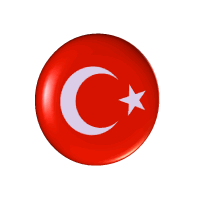 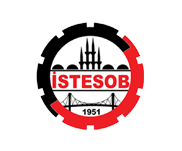 İSTANBUL ESNAF VE SANATKARLAR ODALARI BİRLİĞİ
17
Uzm.Öğr.Muzaffer GARİP
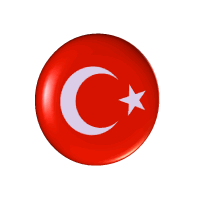 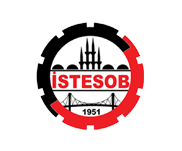 İSTANBUL ESNAF VE SANATKARLAR ODALARI BİRLİĞİ
18
Uzm.Öğr.Muzaffer GARİP
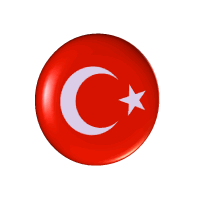 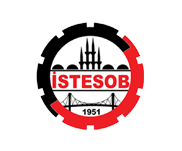 İSTANBUL ESNAF VE SANATKARLAR ODALARI BİRLİĞİ
19
Uzm.Öğr.Muzaffer GARİP
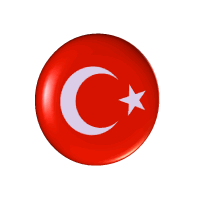 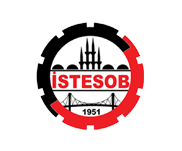 İSTANBUL ESNAF VE SANATKARLAR ODALARI BİRLİĞİ
20
Uzm.Öğr.Muzaffer GARİP
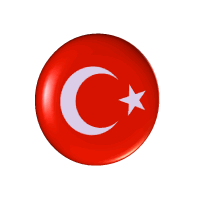 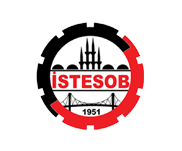 İSTANBUL ESNAF VE SANATKARLAR ODALARI BİRLİĞİ
21
Uzm.Öğr.Muzaffer GARİP
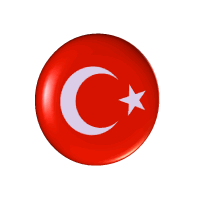 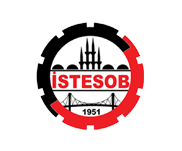 İSTANBUL ESNAF VE SANATKARLAR ODALARI BİRLİĞİ
22
Uzm.Öğr.Muzaffer GARİP
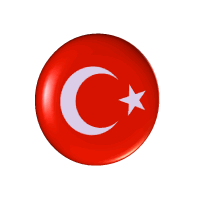 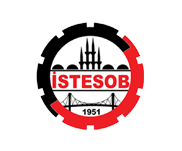 İSTANBUL ESNAF VE SANATKARLAR ODALARI BİRLİĞİ
23
Uzm.Öğr.Muzaffer GARİP
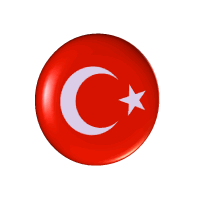 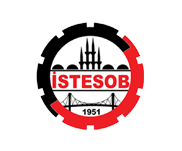 İSTANBUL ESNAF VE SANATKARLAR ODALARI BİRLİĞİ
24
Uzm.Öğr.Muzaffer GARİP
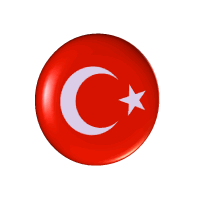 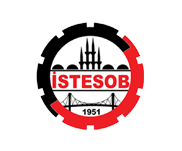 İSTANBUL ESNAF VE SANATKARLAR ODALARI BİRLİĞİ
25
Uzm.Öğr.Muzaffer GARİP
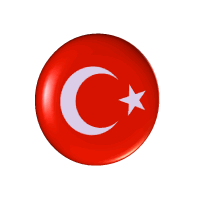 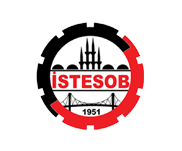 İSTANBUL ESNAF VE SANATKARLAR ODALARI BİRLİĞİ
26
Uzm.Öğr.Muzaffer GARİP
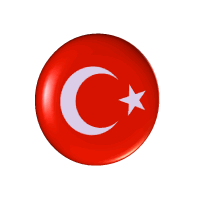 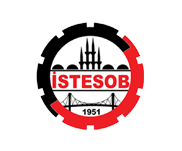 İSTANBUL ESNAF VE SANATKARLAR ODALARI BİRLİĞİ
27
Uzm.Öğr.Muzaffer GARİP
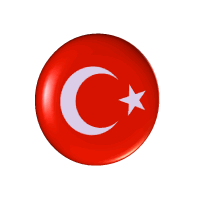 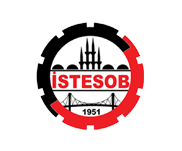 İSTANBUL ESNAF VE SANATKARLAR ODALARI BİRLİĞİ
28
Uzm.Öğr.Muzaffer GARİP
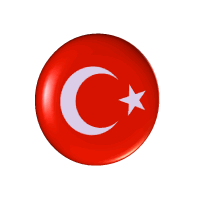 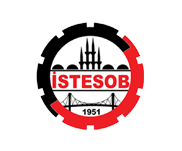 İSTANBUL ESNAF VE SANATKARLAR ODALARI BİRLİĞİ
29
Uzm.Öğr.Muzaffer GARİP
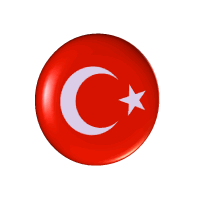 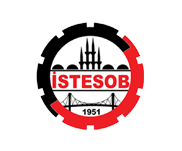 İSTANBUL ESNAF VE SANATKARLAR ODALARI BİRLİĞİ
EĞİTİM MÜDÜRLÜĞÜ
TEŞEKKÜRLER 
30
Uzm.Öğr.Muzaffer GARİP